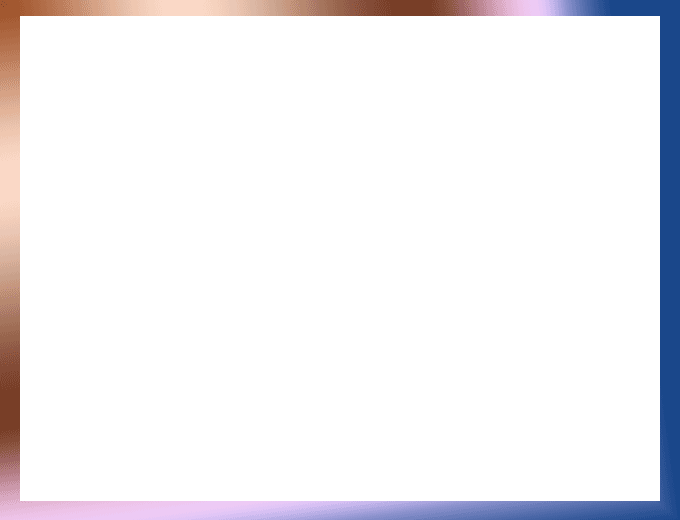 এই স্লাইডটি সম্মানিত শিক্ষকবৃন্দের জন্য।
তাই স্লাইডটি হাইড অবস্থায় আছে।
এখানে তিনটি পাঠের মধ্যে একটি কন্টেন্ট করা হয়েছে ।  দুটি শ্রেণিকাজ ।  বই অনুযায়ী শ্রেণিকাজ নিতে হবে।
পাঠটি শ্রেণিকক্ষে উপস্থাপনের প্রয়োজনীয় পরামর্শ ও দিক-নির্দেশনা Slide Note এ দেয়া আছে। উপস্থাপনের পূর্বে সম্মানিত শিক্ষকগণ 'স্লাইড-নোটগুলো' দেখে নিবেন এবং প্রয়োজনে নিজের মত করে ছবি, ভিডিও, প্রশ্ন সংযোজন বা  বিয়োজন করতে পারেন।
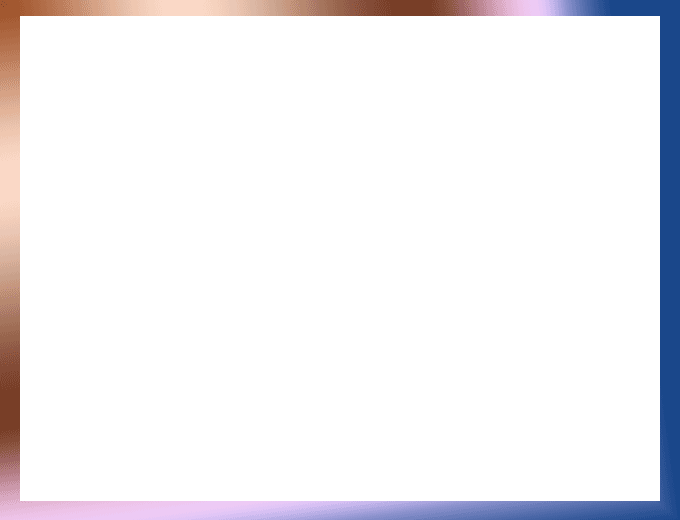 স্বাগতম
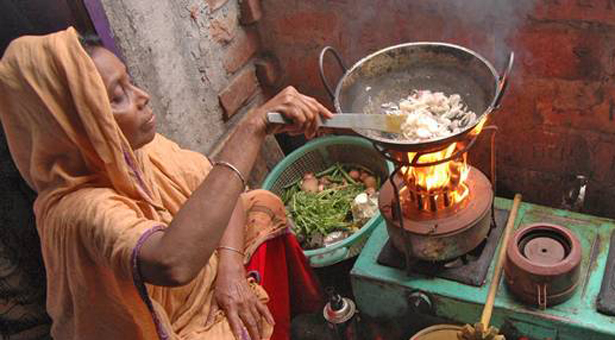 [Speaker Notes: শিক্ষার্থীদের আজকের পাঠে মনোযোগ আকর্ষণের জন্য পরিবারের অন্য সদ্যদের একটি কাজ দেখানোর মাধ্যমে তাদেরকে শ্রেণিতে স্বাগতম জানানো যেতে পারে।  শিক্ষক ইচ্ছা করলে অন্যভাবেও শিক্ষার্থীদের স্বাগতম জানাতে পারেন।]
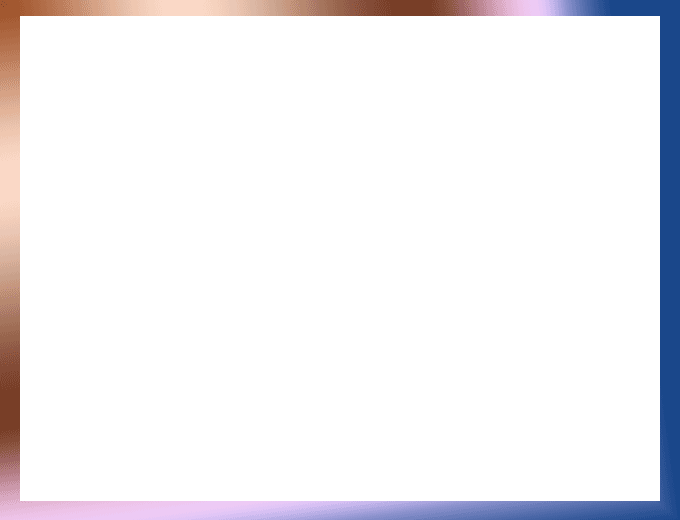 পরিচিতি
মো: আবু হাচান সরদার 
প্রধান শিক্ষক 
চুয়াডাঙ্গা কৃষ্ণনগর মাধ্যমিক বিদ্যালয় কেশবপুর,যশোর   
সেল: ০১৭১৫৩০৯৪২৩
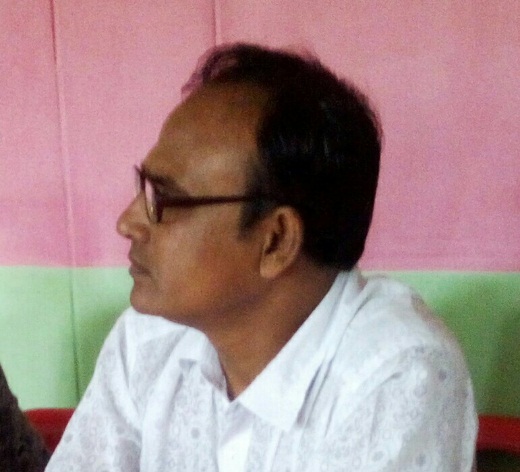 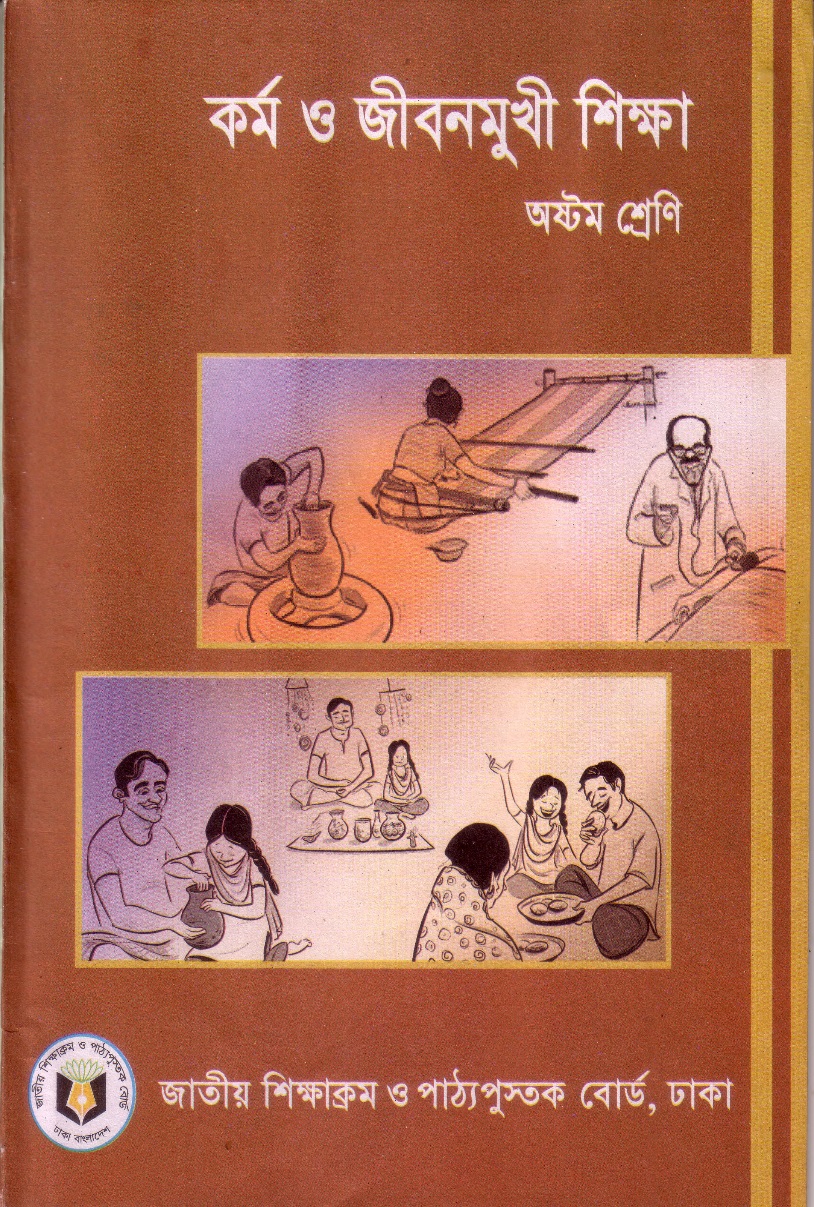 অধ্যায়: ২ , পাঠ: ৫ , সময়: ৫০ মিনিট
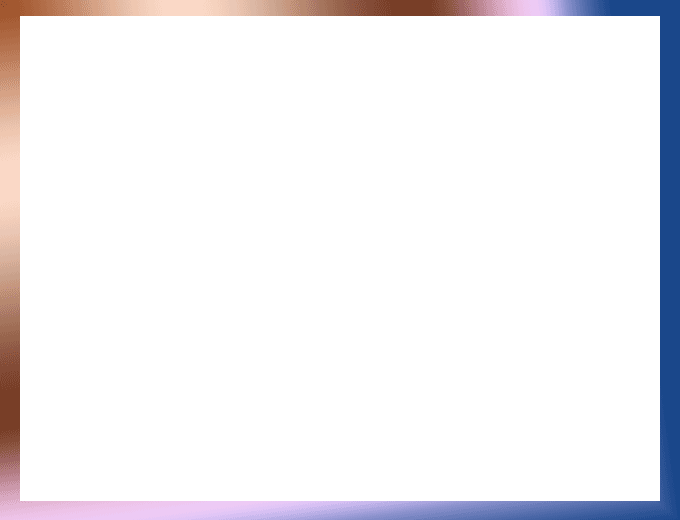 শিখনফল
এই পাঠ শেষে শিক্ষার্থীরা --- 
১। প্রাত্যহিক জীবনে পরিবারের সদস্যদের কাজগুলো বর্ণনা করতে পারবে ।  
২। প্রাত্যহিক জীবনে পরিবারের অন্য সদস্যদের  কাজের গুরুত্ব ব্যাখ্যা করতে পারবে ।
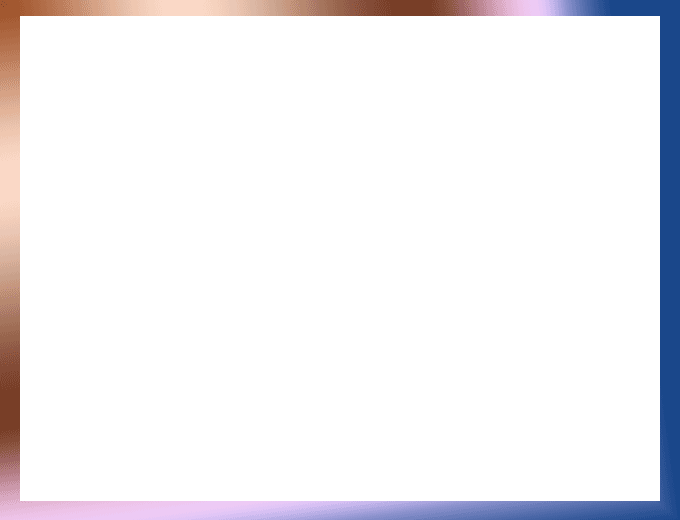 ছবির কাজগুলো কী এবং কারা করে থাকে?
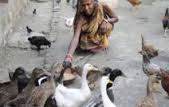 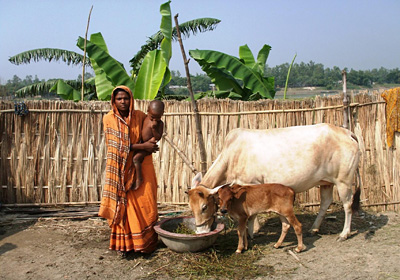 গবাদিপশু পালন
হাঁস-মুরগি পালন
কাজগুলো সবই পরিবারের অন্য সদস্যরা করে থাকে।
[Speaker Notes: শিক্ষক স্লাইডের ছবিগুলো দেখিয়ে শিক্ষার্থীদের কাছ থেকে জেনে নিবেন ছবির কাজগুলো কী এবং কারা করে থাকে। শিক্ষার্থীরা উত্তর প্রদানের পর আপনি সঠিক উত্তর দেখাবেন।]
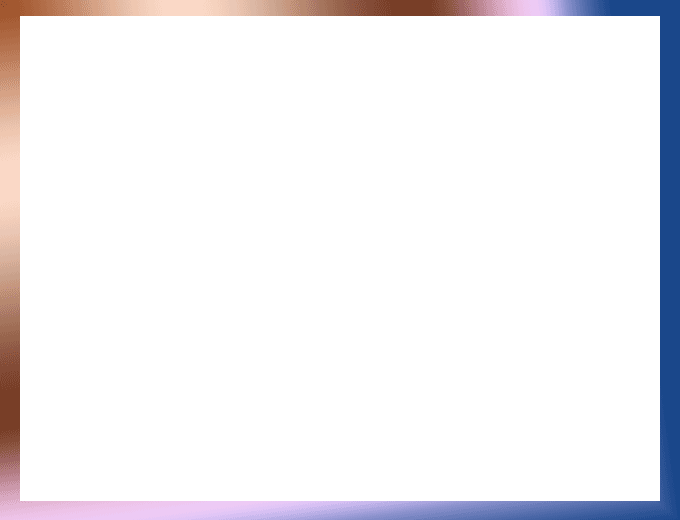 ছবির কাজগুলো কী এবং কেন করা প্রয়োজন?
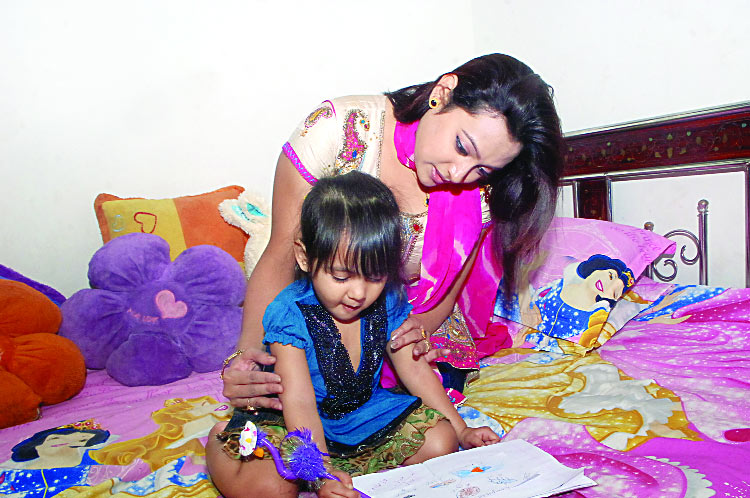 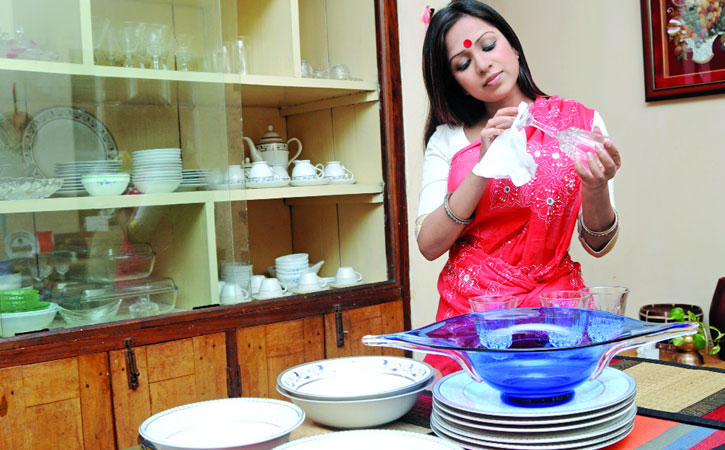 ছেলে-মেয়েদের পড়া-লেখা করানো
ঘরের জিনিসপত্র পরিষ্কার করা ও গুছিয়ে রাখা
পরিবারের সদস্যরা কাজগুলো না করলে আমাদের জীবন থমকে যেত । তারা কাজগুলো নিয়মিত করেন বলেই আমরা সুন্দর জীবন-যাপন করতে পারি ।
[Speaker Notes: শিক্ষক প্রশ্ন করবেন  ছবির কাজগুলো কী? কারা করে থাকে এবং কাজগুলো করার প্রয়োজন কেন? শিক্ষার্থীরা উত্তর প্রদানের পর আপনি সঠিক উত্তরটি দিয়ে (উত্তরঃ পরিবারের অন্যদের কাজ ।) পাঠ ঘোষণা করবেন।]
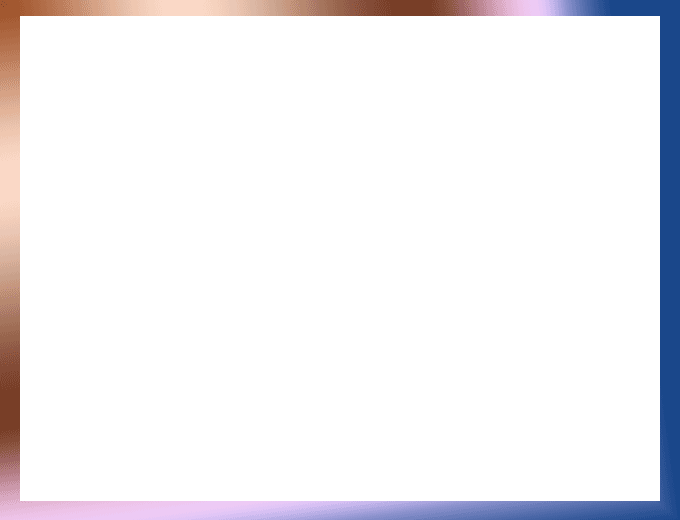 পরিবারের অন্যদের কাজগুলোর গুরত্ব
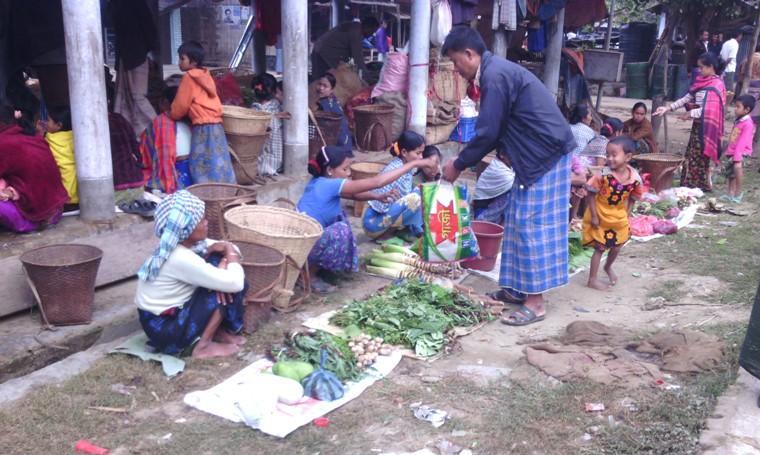 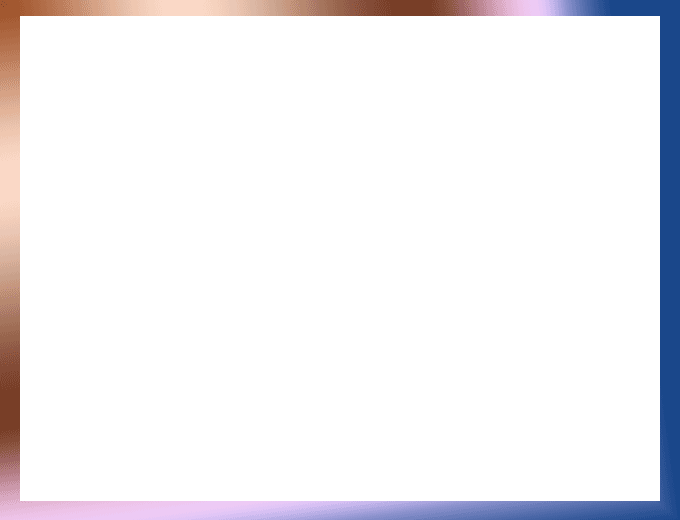 ছবির কাজগুলো কী এবং কারা করছে?
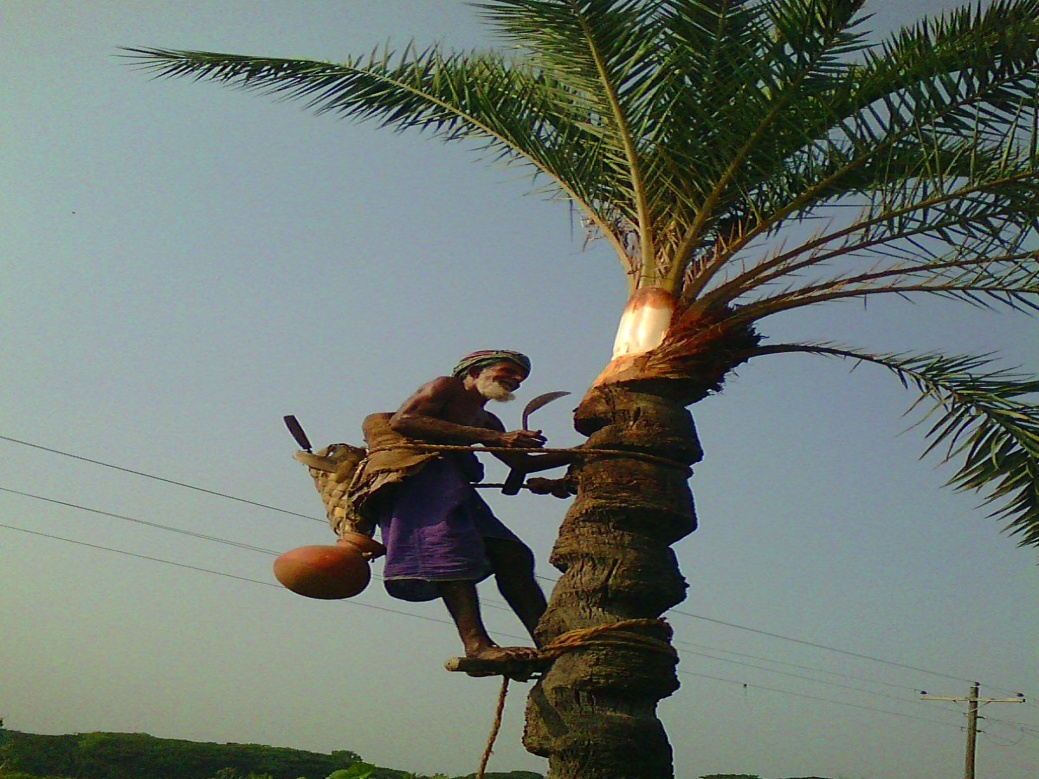 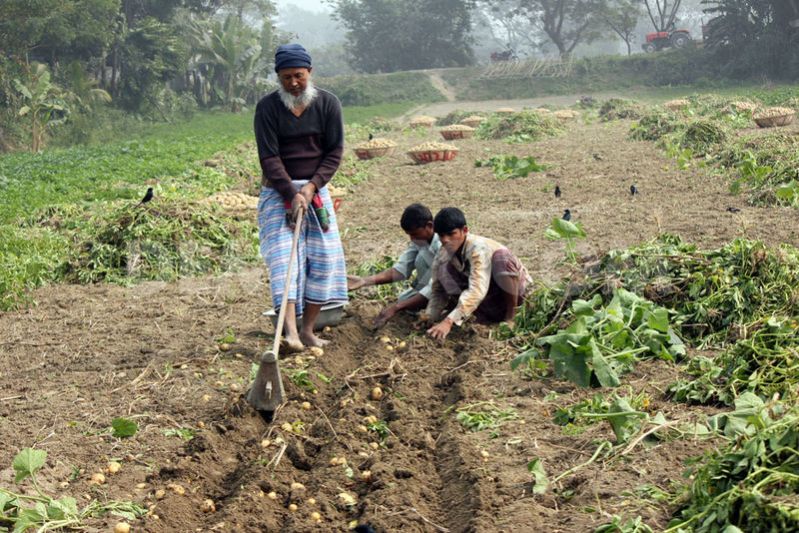 আলু উঠানো
খেজুর গাছ কাটা
কাজগুলো পরিবারের অন্য সদস্যরা করছে।
[Speaker Notes: শিক্ষক শিক্ষার্থীদের স্লাইডের ছবি দেখিয়ে জানতে চাইবে  কাজগুলো কী এবং কারা করছে? শিক্ষার্থীরা উত্তর প্রদানের পর আপনি সঠিক উত্তর দেখাবেন।]
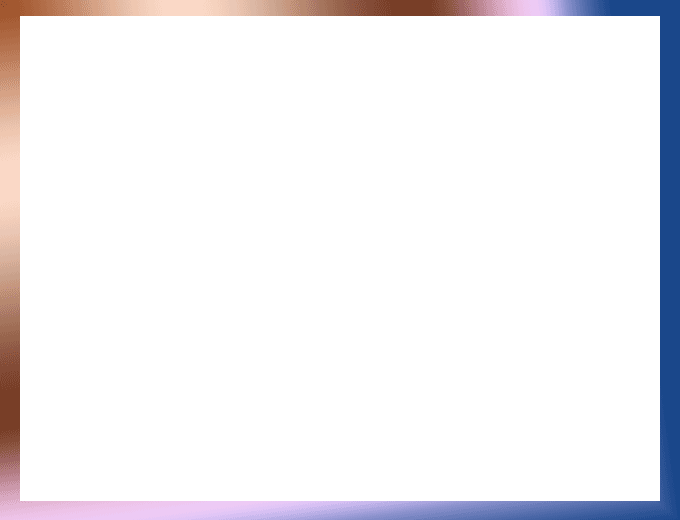 রান্না করা
ঘর পরিষ্কার করা
বাজার করা
পড়া-লেখা করানো
গবাদি পশু পালন
হাঁস-মুরগি পালন
ঘর গোছানো
[Speaker Notes: শিক্ষক শিক্ষার্থীদের স্লাইডটি  দেখিয়ে জানতে চাইবে পরিবারের সদস্যেদের কাজগুলো কী কী? প্রয়োজনে শিক্ষার্থীদের ব্লাকবোর্ডে লিখতে বলতে পারেন।এরপর  শিক্ষার্থীরা উত্তর প্রদানের পর আপনি সঠিক উত্তর দেখাবেন।]
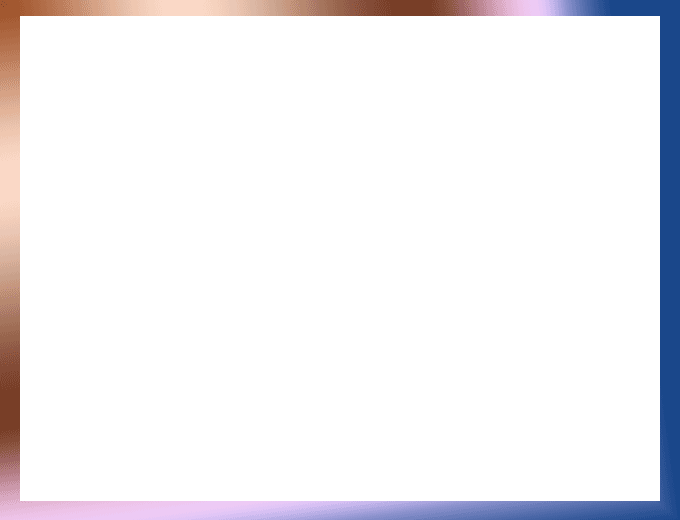 জোড়ায় কাজ
এখানে উল্লেখ করা হয়নি এমন আরও কিছু কাজের নাম লিখ যা পরিবারের অন্য সদস্যরা করে থাকে।
[Speaker Notes: উত্তরগুলো জোড়ায় বসে করবে। সময় নির্দিষ্ট করে দিন। সর্বশেষে শিক্ষার্থীরা কী কাজ করবে বা আপনার নির্দেশনা বুঝল কিনা যাচাই করে কাজটি করতে বলবেন।]
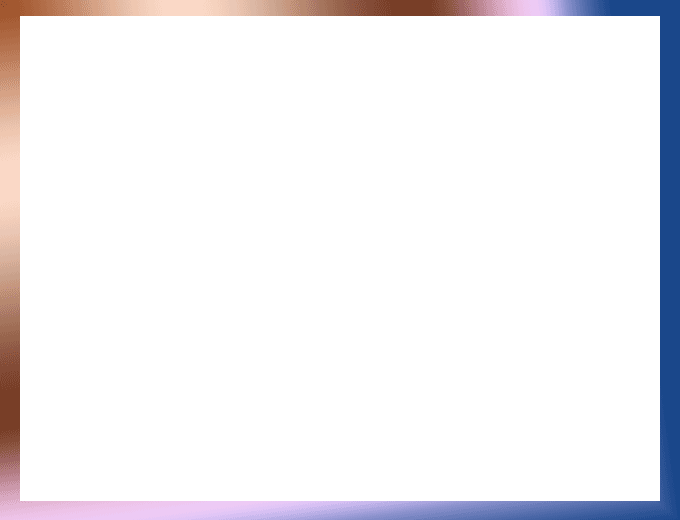 কাজগুলো কাদের এবং কেন আমরা কাজগুলো করে থাকি?
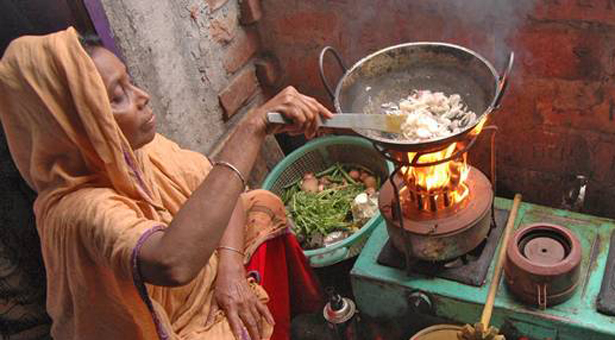 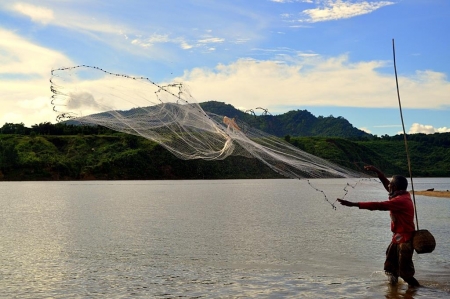 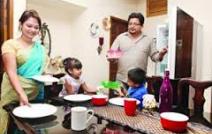 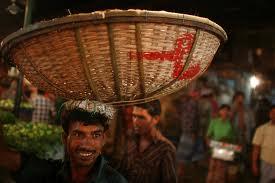 কাজগুলো পরিবারের অন্য সদস্যদের। কাজগুলো দ্বারা পরিবারের সদস্যদের জন্য খাদ্যের ব্যবস্থা হয়।
[Speaker Notes: শিক্ষক শিক্ষার্থীদের স্লাইডের ছবিগুলো  দেখিয়ে জানতে চাইবে   কে কী কাজ করছে? কাজগুলো কাদের কাজ? কাজগুলো তারা কেন করে? শিক্ষার্থীরা উত্তর প্রদানের পর আপনি সঠিক উত্তর দেখাবেন।]
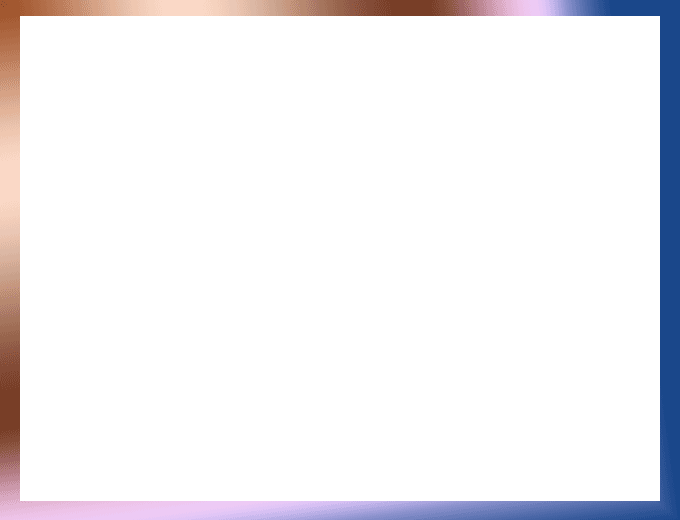 কাজগুলো কাদের এবং কেন আমরা কাজগুলো করে থাকি?
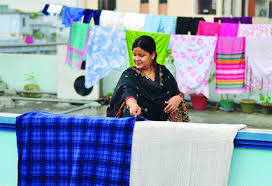 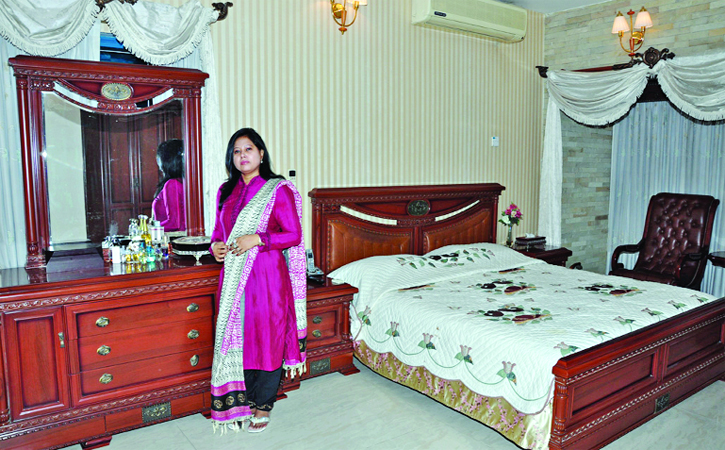 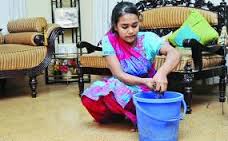 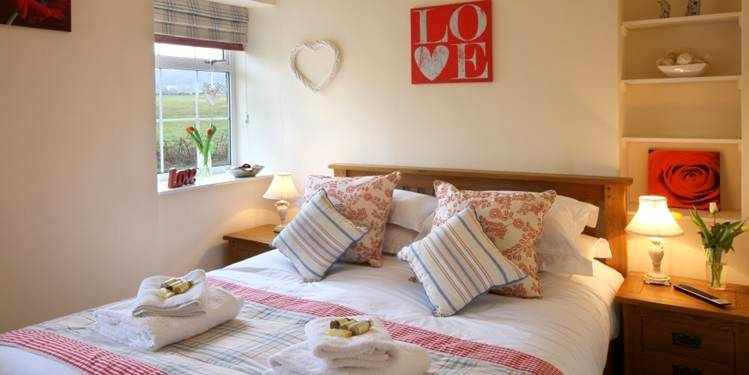 কাজগুলো পরিবারের অন্য সদস্যদের। কাজগুলো করার কারণে পরিবারের সদস্যদের সুষ্ঠু ও সুন্দর জীবনযাপনে সহায়তা করে।
[Speaker Notes: শিক্ষক শিক্ষার্থীদের স্লাইডের ছবিগুলো  দেখিয়ে জানতে চাইবে  কে কী কাজ করছে? কাজগুলো কাদের কাজ? কাজগুলো তারা কেন করে? শিক্ষার্থীরা উত্তর প্রদানের পর আপনি সঠিক উত্তর দেখাবেন।]
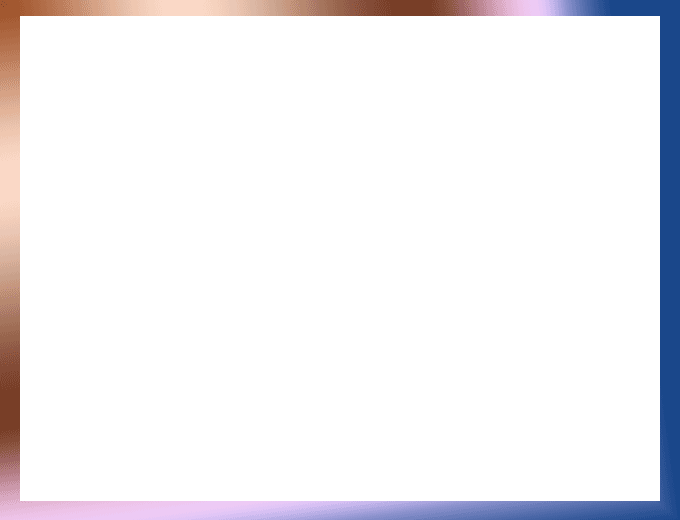 কাজগুলো কাদের এবং কেন আমরা কাজগুলো করে থাকি
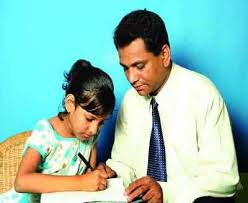 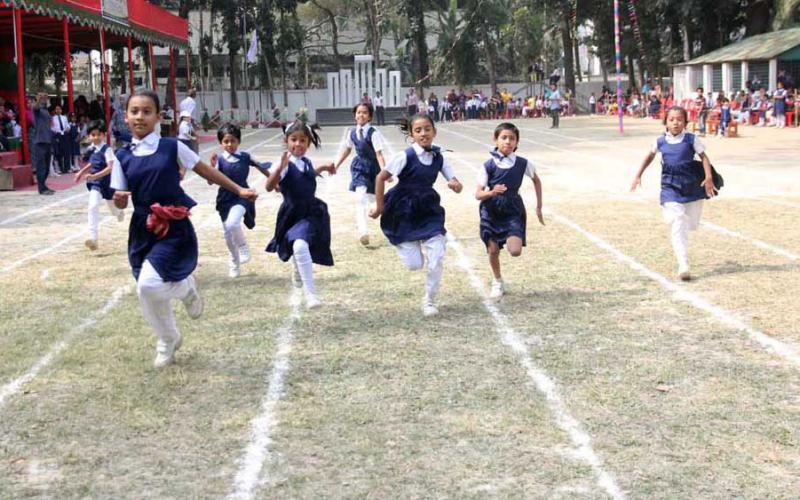 কাজগুলো পরিবারের অন্য সদস্যদের। কাজগুলোর  মাধ্যমে  পরিবারের শিক্ষার্থীদের পড়ালেখা নির্বিঘ্ন ও নিশ্চিত হয়।
[Speaker Notes: শিক্ষক শিক্ষার্থীদের স্লাইডের ছবিগুলো  দেখিয়ে জানতে চাইবে  এরা কে কী কাজ করছে? কাজগুলো কাদের কাজ? কাজগুলো তারা কেন করে? শিক্ষার্থীরা উত্তর প্রদানের পর আপনি সঠিক উত্তর দেখাবেন।]
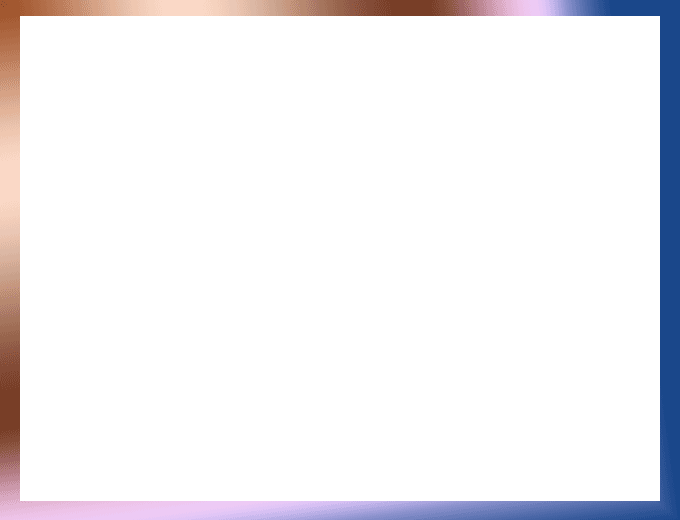 কাজগুলো কাদের এবং কেন আমরা কাজগুলো করে থাকি
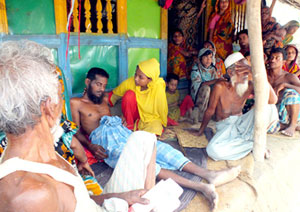 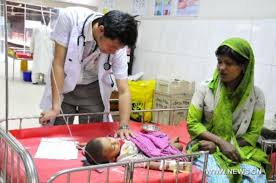 কাজগুলো পরিবারের অন্য সদস্যদের । কাজগুলোর  মাধ্যমে  পরিবারের সদস্যদের স্বাস্থ্য সেবা নিশ্চিত হয়।
[Speaker Notes: শিক্ষক শিক্ষার্থীদের স্লাইডের ছবিগুলো  দেখিয়ে জানতে চাইবে  এরা কে কী কাজ করছে? কাজগুলো কাদের কাজ? কাজগুলো তারা কেন করে? শিক্ষার্থীরা উত্তর প্রদানের পর আপনি সঠিক উত্তর দেখাবেন।]
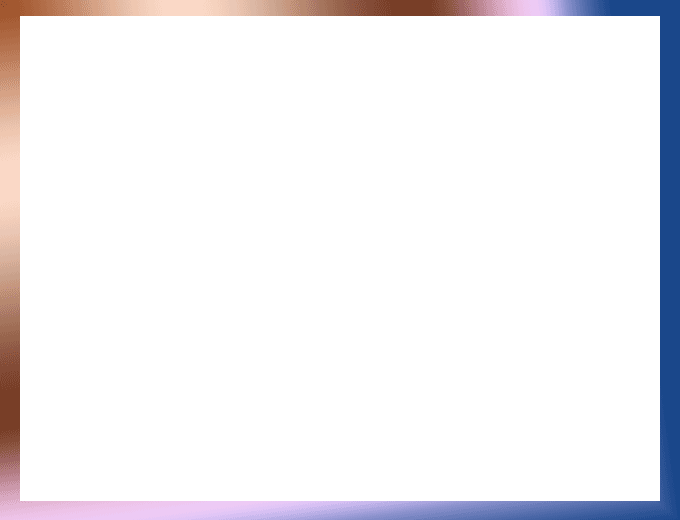 কাজগুলো কাদের এবং কেন আমরা কাজগুলো করে থাকি?
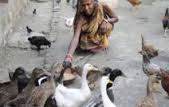 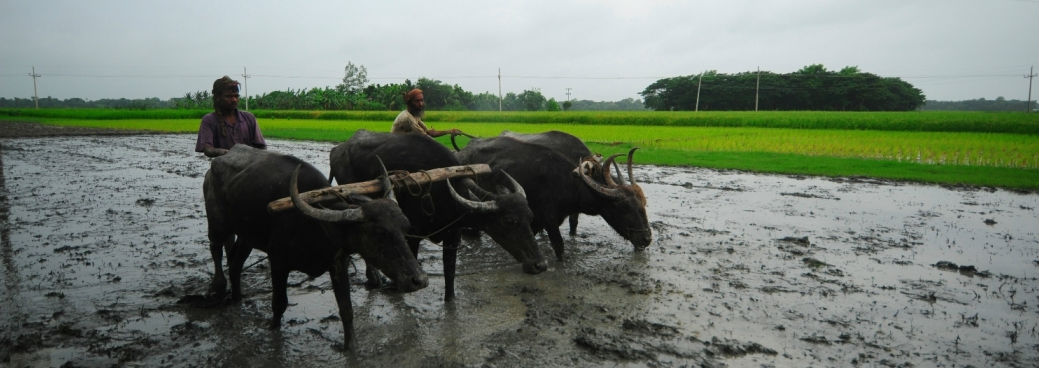 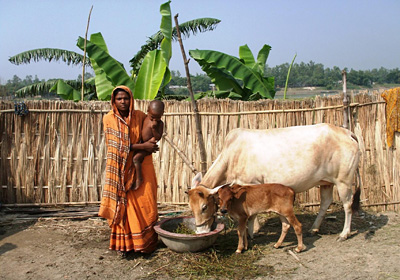 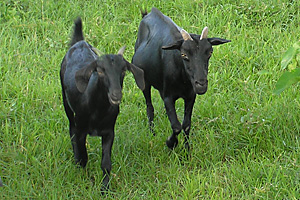 কাজগুলো পরিবারের অন্য সদস্যদের । কাজগুলোর  মাধ্যমে  পরিবারের সদস্যরা আমিষজাতীয় ( ডিম, দুধ ) খাদ্য পেয়ে থাকে।
[Speaker Notes: শিক্ষক শিক্ষার্থীদের স্লাইডের ছবিগুলো  দেখিয়ে জানতে চাইবে  এরা কে কী কাজ করছে? কাজগুলো কাদের কাজ? কাজগুলো তারা কেন করে? শিক্ষার্থীরা উত্তর প্রদানের পর আপনি সঠিক উত্তর দেখাবেন।]
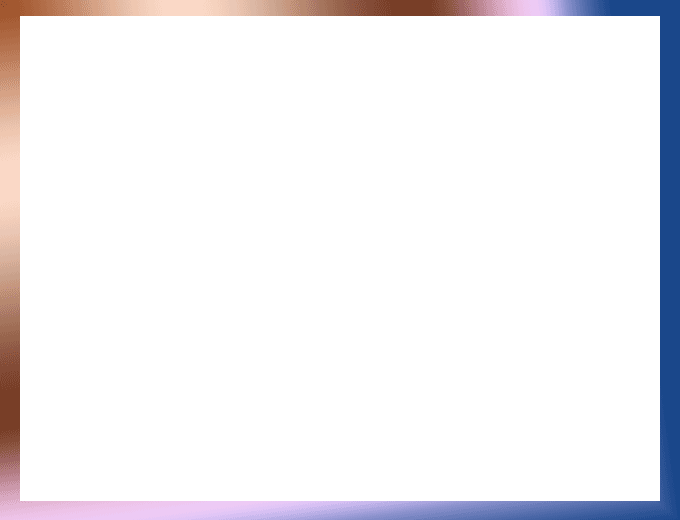 দলগত কাজ
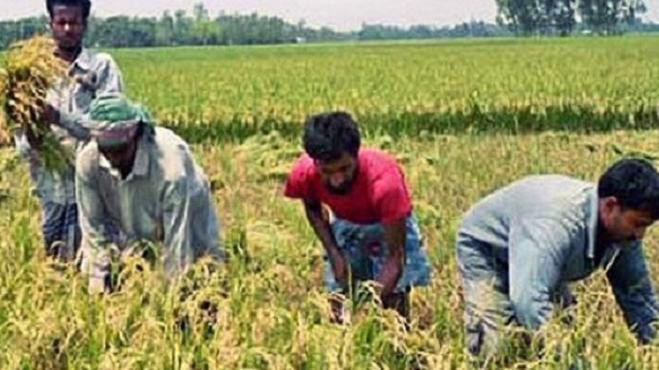 তোমার পরিবারের অন্য সদস্যরা যদি নিয়মিত তাদের কাজগুলো  না করতো তাহলে তোমার পরিবারকে কী ধরনের সমস্যায় পড়তে হতো? দলে আলোচনা করে লেখ।
[Speaker Notes: শিক্ষক শ্রেণিতে শিক্ষার্থীর সংখ্যা বিবেচনায় রেখে কয়েক দলে ভাগ করে দিয়ে কাজটি আদায় করে নেবেন। সম্ভব্য উত্তর : খাবার কাচা খেতে হতো, গবাদি পশুোহাঁস-মুরগী পেতাম না, ঘর-দোর-আঙ্গীনা অগোছালো থাকতো প্রভৃতি।]
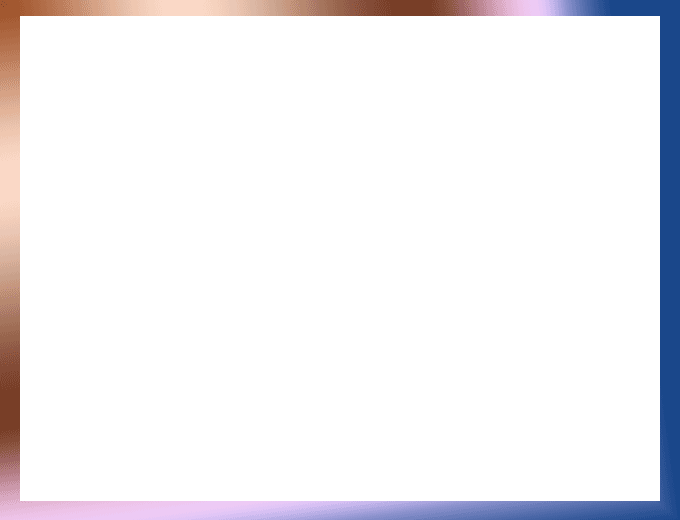 মূল্যায়ন
সঠিক উত্তর বের কর
১। কারা পরিবারের সব সদস্যের জন্য খাদ্যের ব্যবস্থা করেন?
(ক) পরিবারের সদস্যরা
(খ) বাবা
(ঘ) ভাই-বোন
(গ) মা
২। গৃহপালিত প্রাণী তথা গরু, মহিষ ও হাঁস-মুরগি থেকে আমরা কোন জাতীয় খাবার পেয়ে থাকি?
ক) শর্করা
(খ) আমিষ
(ঘ) ভিটামিন
(গ) চর্বি
আবার চেষ্টা কর
উত্তর সঠিক হয়েছে
[Speaker Notes: শিক্ষার্থীদের  দ্বারা মাউস ক্লিক করে নেওয়ার মাধ্যমে উত্তর নেওয়ার চেষ্টা করতে হবে।]
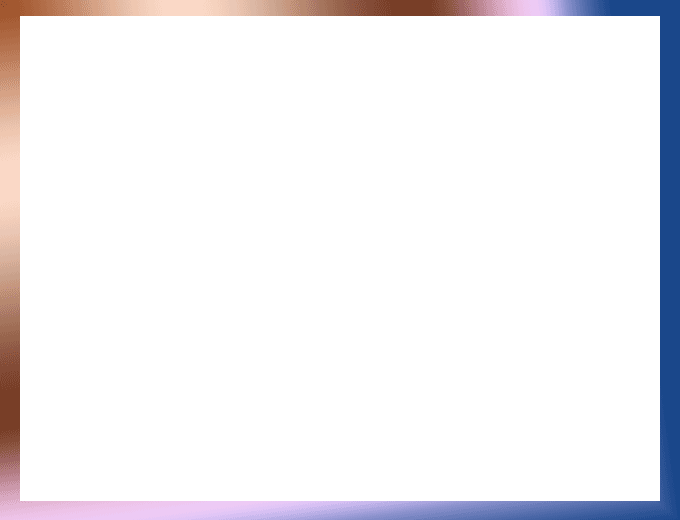 মূল্যায়ন
আবার চেষ্টা কর
উত্তর সঠিক হয়েছে
সঠিক উত্তর বের কর
১।  পরিবারের সবাইকে না খেয়ে থাকতে হত ---
iii) যদি পরিবারের একজন লোক উপার্জন করে
ii) যদি কেউ রান্না না করে
i) যদি পরিবারের কেউ বাজা না করে
নিচের কোনটি সঠিক?
(খ) ii ও iii
(গ) i ও iii
(ক) i ও ii
(ক) i ও ii
(ঘ) i, ii ও iii
২। পরিবারের সদস্যদের কাজের মাধ্যমে ---
iii) উদ্দীপনা লাভ করা যায়
i) আত্মবিশ্বাস লাভ করা যায়
ii) আগ্রহ লাভ করা যায়
নিচের কোনটি সঠিক?
(খ) i ও iii
(গ) ii ও iii
(ঘ) i, ii ও iii
(ক) i ও ii
[Speaker Notes: শিক্ষার্থীদের  দ্বারা মাউস ক্লিক করে নেওয়ার মাধ্যমে উত্তর নেওয়ার চেষ্টা করতে হবে।]
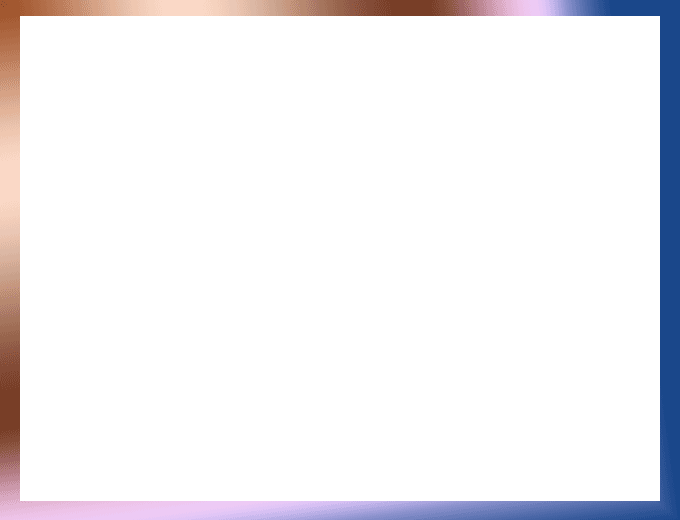 বাড়ির কাজ
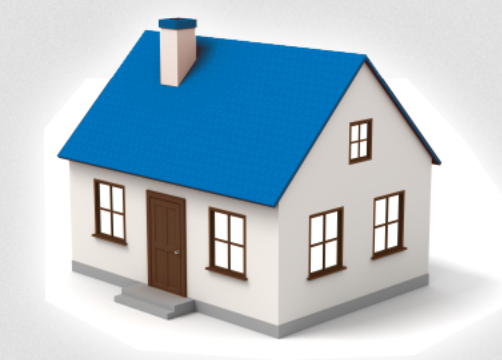 প্রাত্যহিক জীবনে তোমার পরিবারের অন্য সদস্যরা সাধারণত কী কী কাজ করে থাকে এবং এর ফলে কী সুবিধা হয়?
[Speaker Notes: পরিবারের অন্য সদস্যদের কাজগুলো যেমন রান্না করা, বাজার করা, গবাদিপশু ওহাঁস-মুরগি পালন, ঘর-দোর পরিস্কার করা, বই পড়া দেখিয়ে দেওয়া প্রভৃতি। পরিবারের সদস্যরা এসব কাজ নিয়মিত করেন বলেই আমরা সুন্দর জীবন-যাপন করতে পারি।]
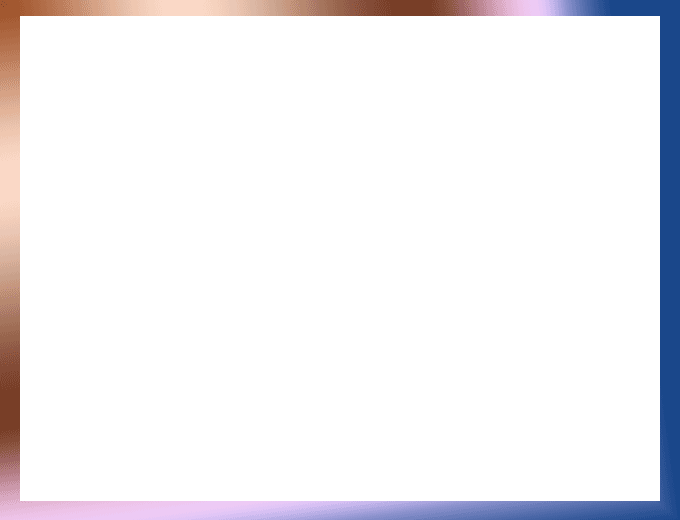 ধন্যবাদ